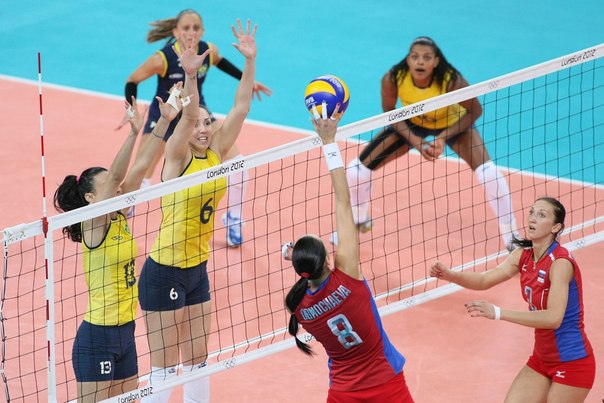 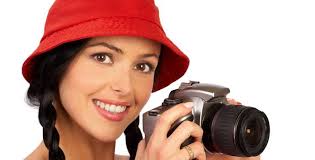 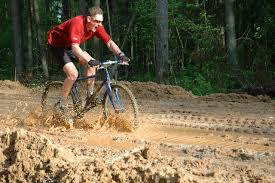 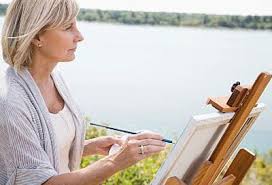 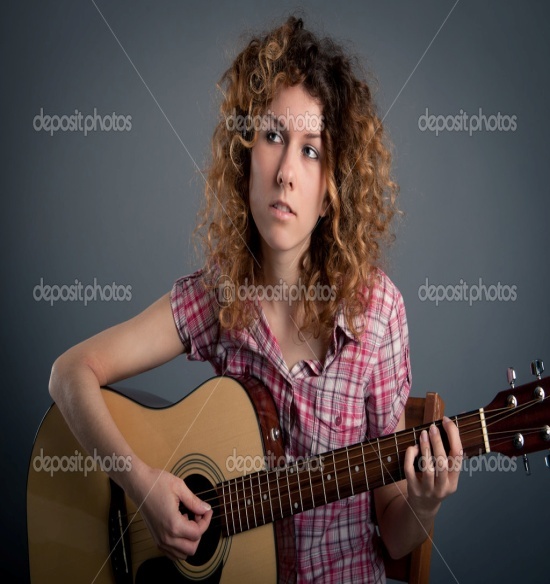 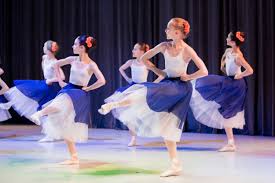 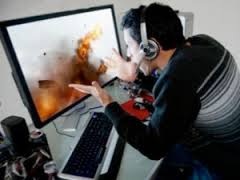 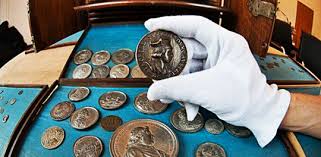 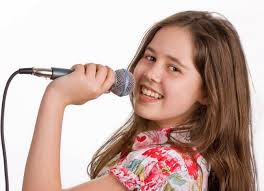 Hobbies and interests
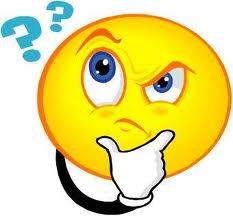 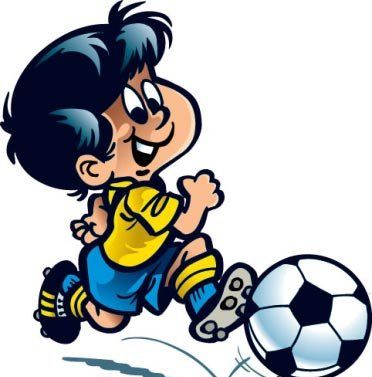 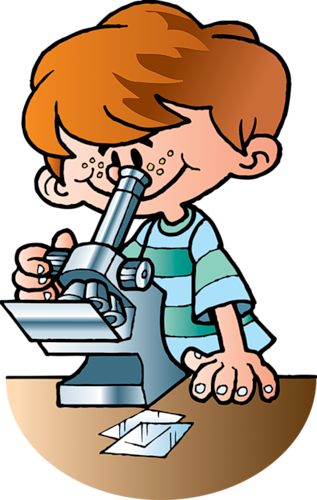 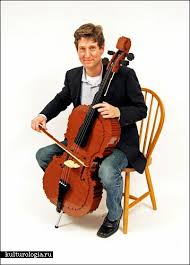 What hobbies are popular among American children?
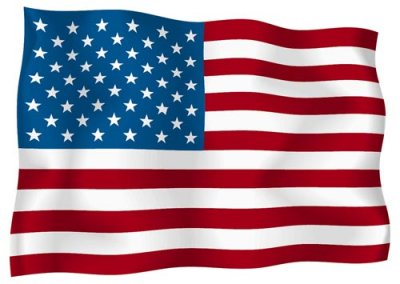 What hobbies are popular among English children?
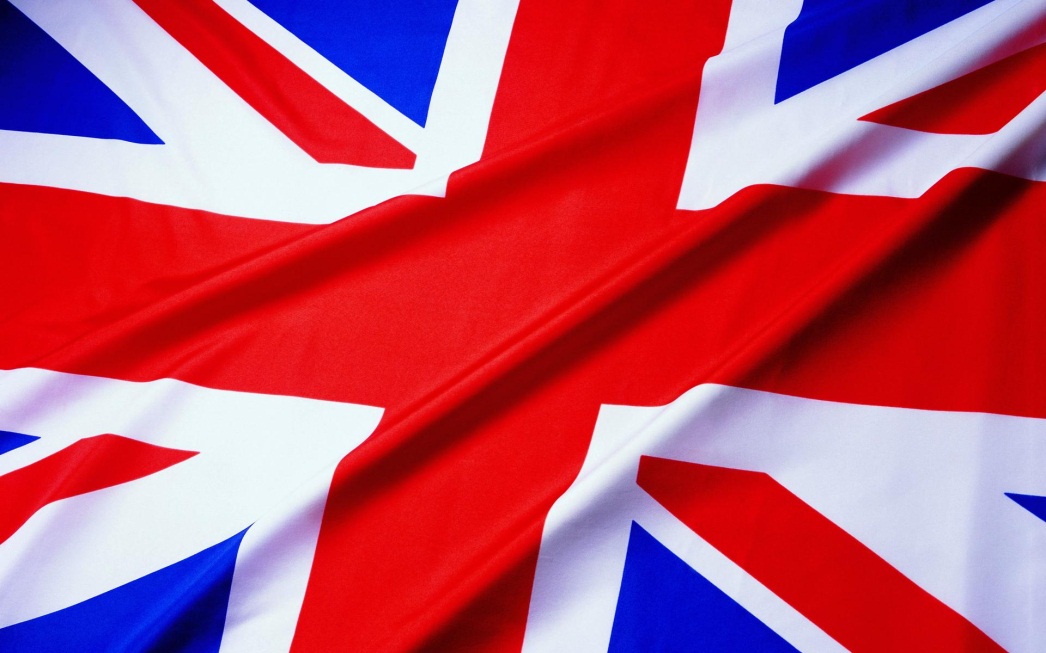 The ABCs BAND (Jan,Mish,Dima and Louise)
Listen to ……
….. the guitar
Read an exciting…….
Play the …..
Go out (ride) on the ……            …….sport on TV
Go out with friends
Chat on the …….
Relax at home
….. the bass
……. soccer cards
Visit cool ……
https://www.youtube.com/watch?v=tzFESmpc6mo
Песня
Listen to music
Play the guitar
Read an exciting book
Play the drums
Go out on the bike
Watch sport on TV
Go out with friends
Chat on the phone
Relax at home
Play the bass
Collect soccer cards
Visit cool museums
The ABCs BAND (Jan,Mish,Dima and Louise)
Do we have the same hobbies with American and English children ?
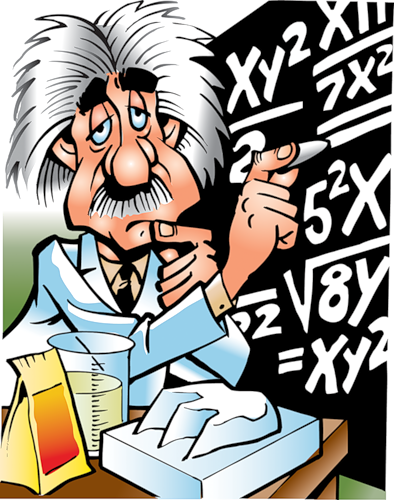 ???
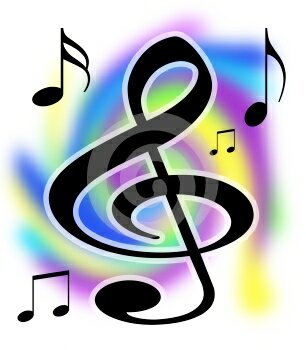 What musical instruments can they play?
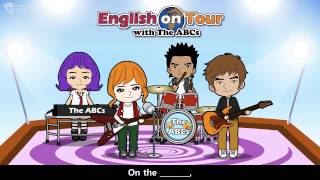 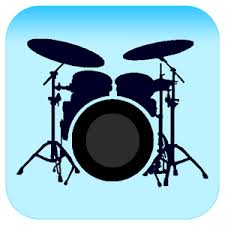 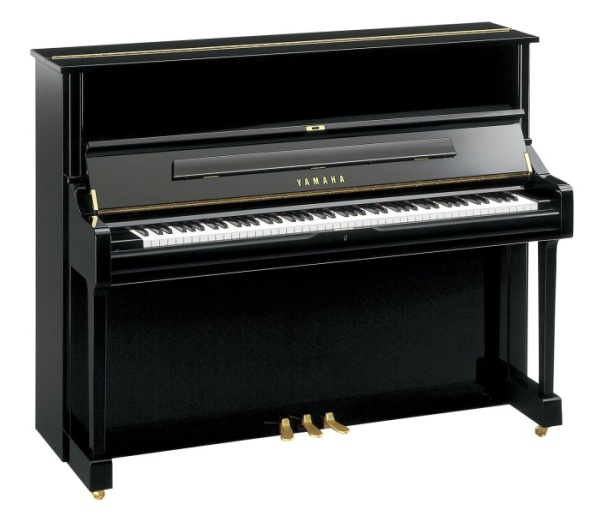 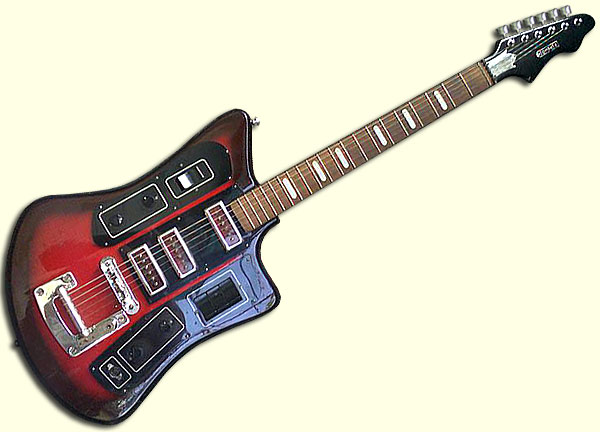 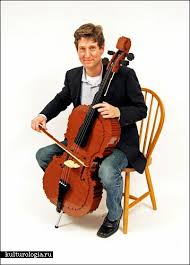 Trumpet
Flute
Cello
Piano
Drums
Clarinet
Electric guitar
saxophone
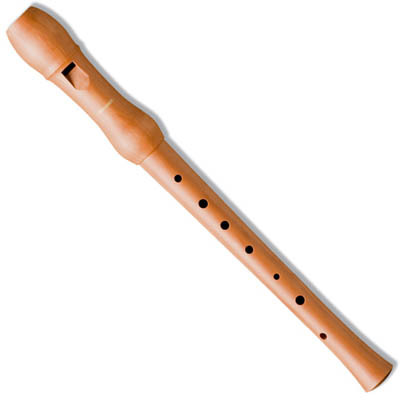 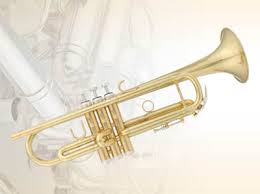 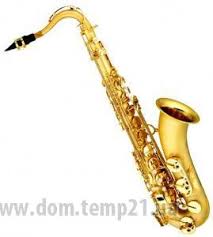 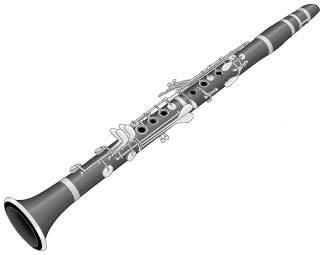 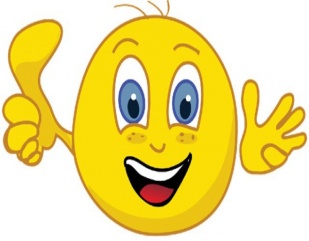 INTEREST METER
1
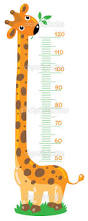 Be
2.
a) Not very interested in
b) Mad about
C )Very interested in
d) Not interested in
e) Interested in
3…………
4………..
5………….
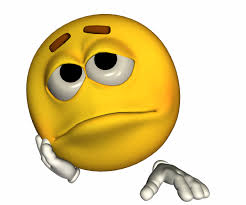 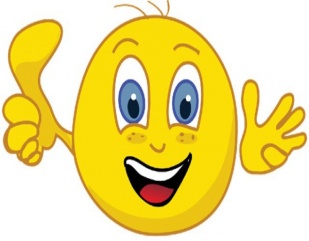 INTEREST METER
1.Mad about
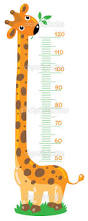 Be
2.Very interested in
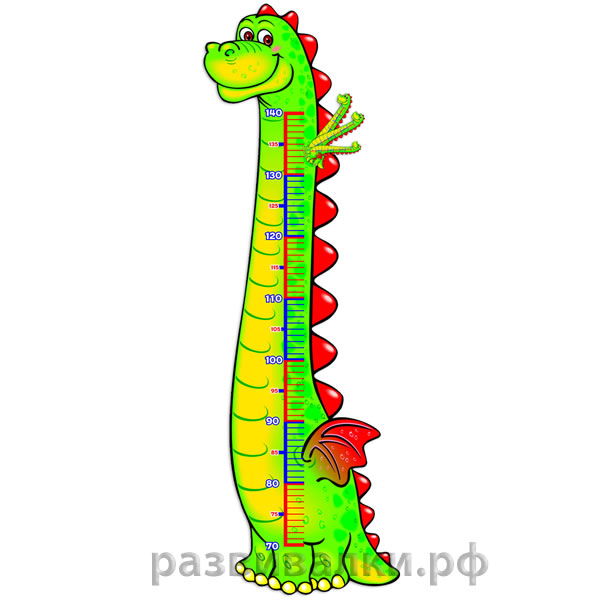 3.Interested in
4.Not very interested in
5.Not interested in
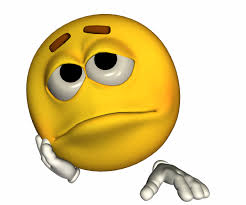 Homework
Draw a picture of your room and write about your hobbies and interests (use an interest meter)
Write down words into your vocabularies ( p.20).
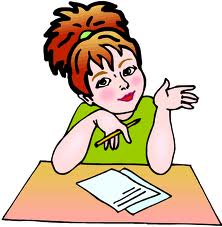 THANK YOU FOR THE LESSON!
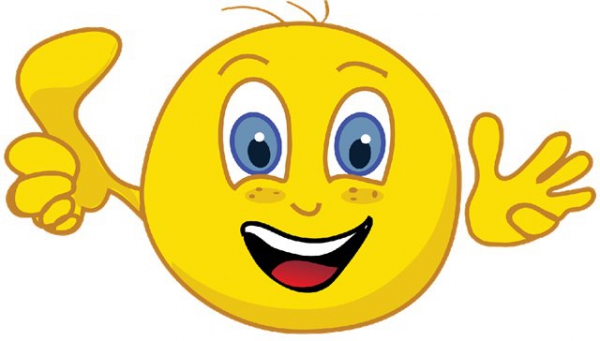 I really liked the lesson!!!!!
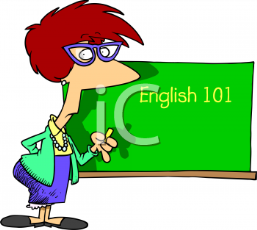 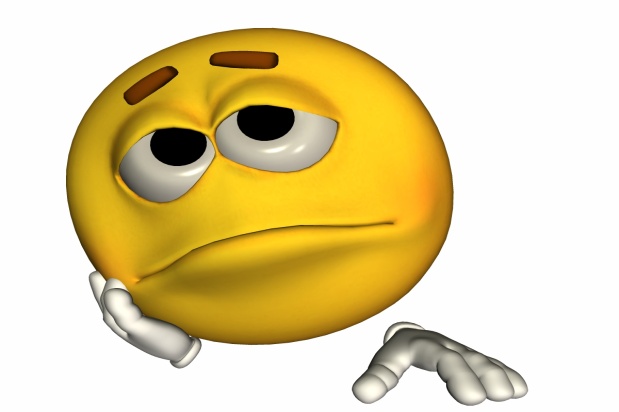 It was boring……